Week 7
Getting started:  (5 mints) -Group Activity
Learners and their partners observe the picture in the Learner's Book, discuss and list what data might be stored in each of the given places. Possible answers include:
Hospital 
 Clothing store .
 Car manufacturing.
Hospital:
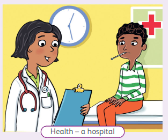 A clothing store:
Car manufacturing